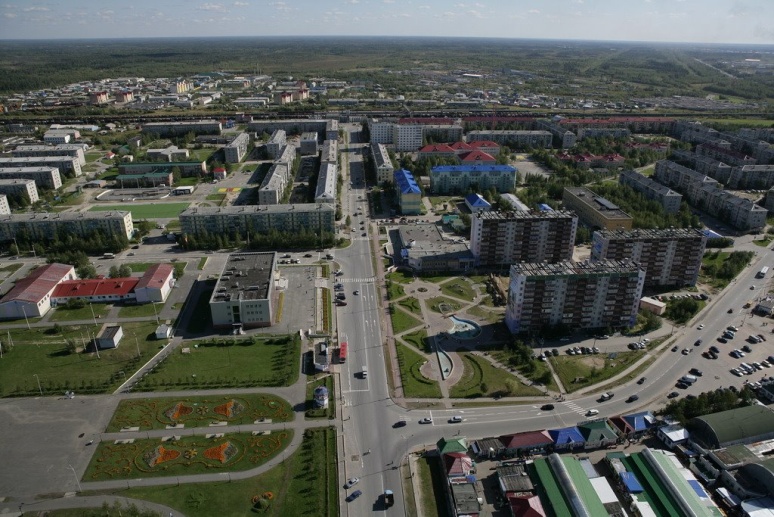 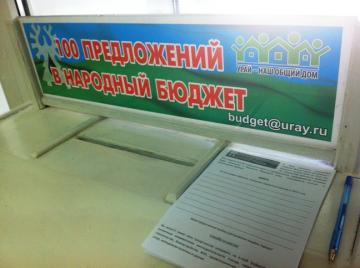 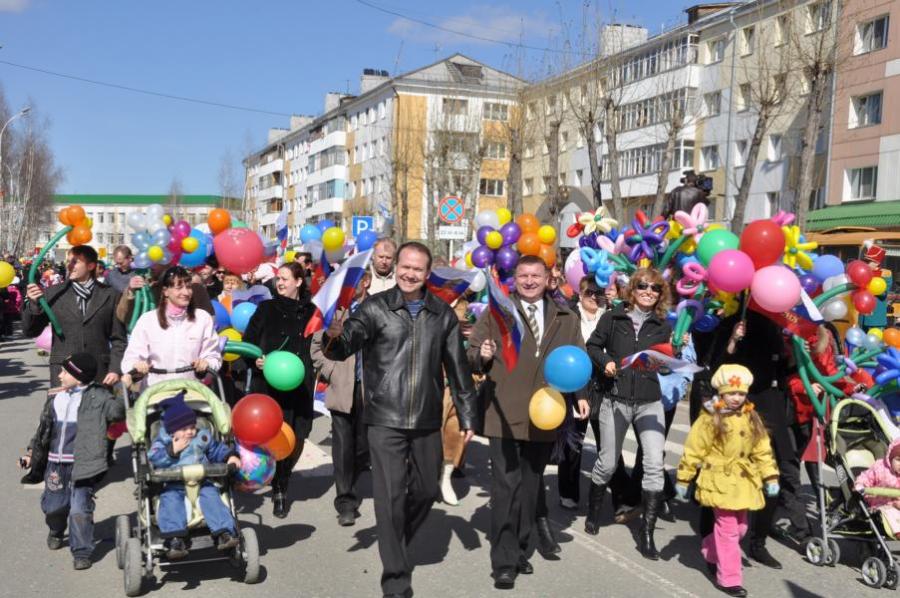 БЮДЖЕТ ДЛЯ ГРАЖДАН
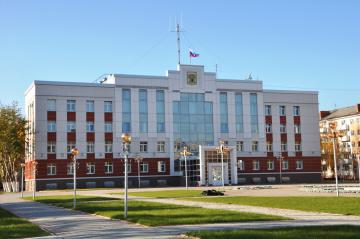 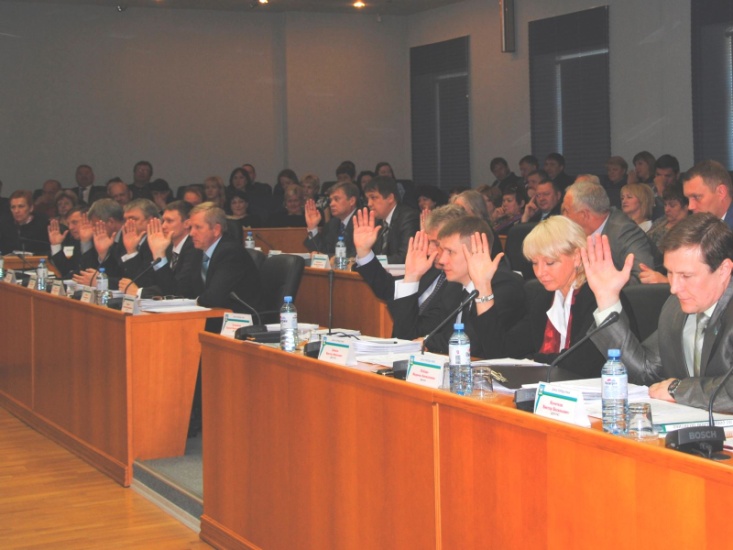 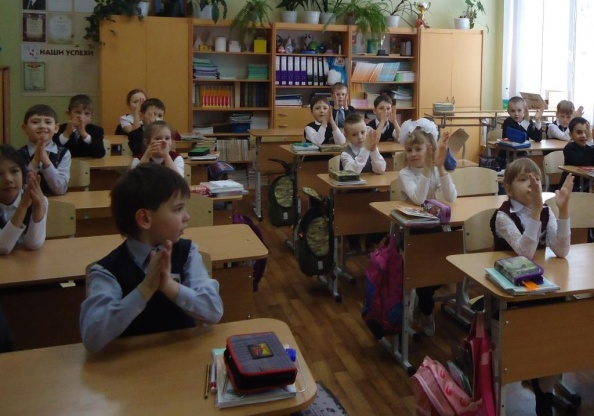 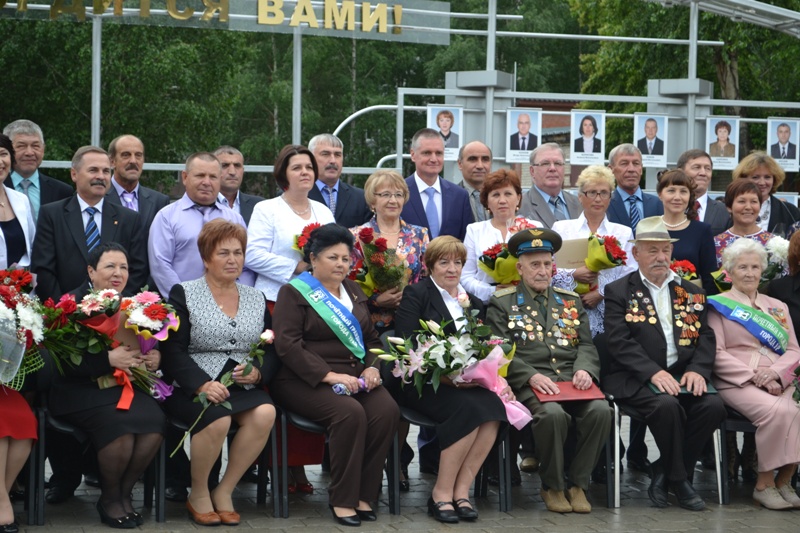 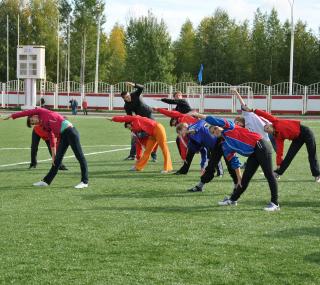 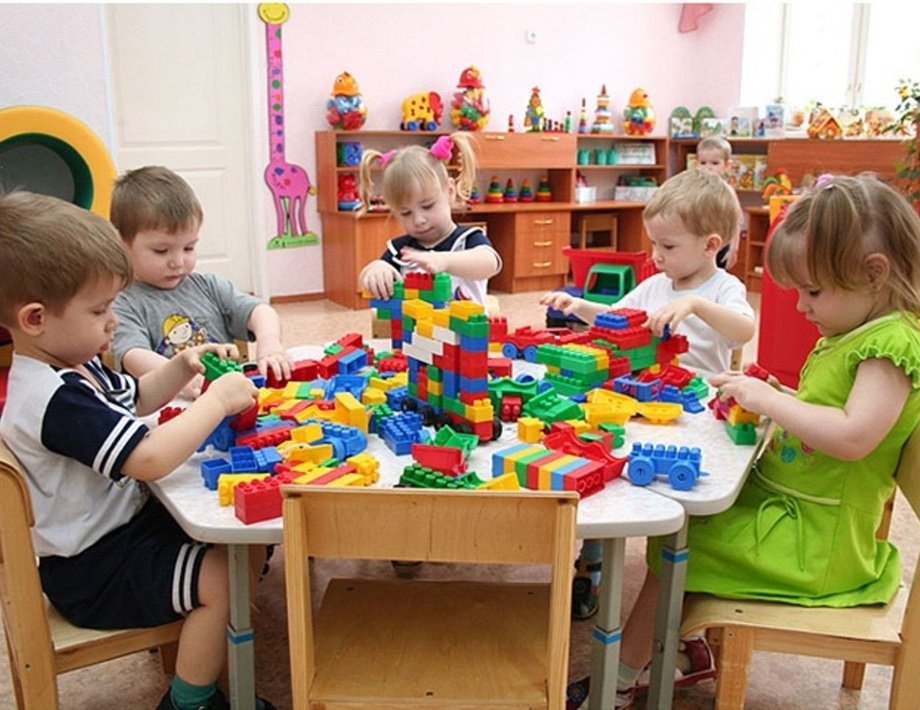 К проекту решения о бюджете города Урай на 2016 год
ОСНОВНЫЕ ЦЕЛИ НАЛОГОВОЙ ПОЛИТИКИ ГОРОДА УРАЙ НА 2016-2018 ГОДЫ
ЦЕЛЬ БЮДЖЕТНОЙ ПОЛИТИКИ ГОРОДА УРАЙ 
НА 2016-2018 ГОДЫ
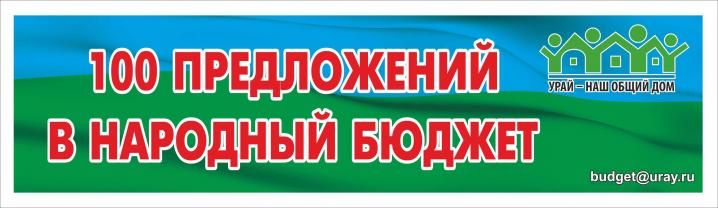 Основные показатели прогноза социально-экономического развития 
муниципального образования городской округ город Урай 
на период 2016-2018 годы
Основные параметры проекта бюджета городского округа город Урай на 2016 год
                                                                                                            тыс.рублей
СТРУКТУРА ДОХОДОВ БЮДЖЕТА ГОРОДА УРАЙ НА 2016 ГОД, ТЫС. РУБЛЕЙ
2015 год (план)
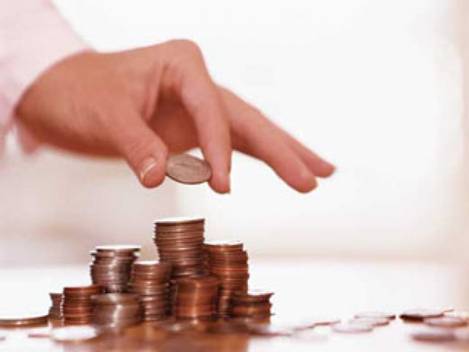 2016 год (проект)
ДИНАМИКА И СТРУКТУРА НАЛОГОВЫХ ДОХОДОВ БЮДЖЕТА ГОРОДА УРАЙ НА 2016 ГОД, ТЫС. РУБЛЕЙ
-34 884,5 (-5,3%)
Удельный вес налогов
 в налоговых доходах 
на 2016 год, %
ДИНАМИКА  И СТРУКТУРА НЕНАЛОГОВЫХ ДОХОДОВ БЮДЖЕТА ГОРОДА УРАЙ НА 2016 ГОД, ТЫС. РУБЛЕЙ
СТРУКТУРА И ДИНАМИКА БЕЗВОЗМЕЗДНЫХ ПОСТУПЛЕНИЙ В БЮДЖЕТ ГОРОДА УРАЙ НА 2016 ГОД, ТЫС. РУБЛЕЙ
-72 502,5 (-3,9%)
СТРУКТУРА РАСХОДОВ БЮДЖЕТА ГОРОДА УРАЙ НА 2016 ГОД
2 425 330,1 т.руб.
2 435 444,2 т.руб.
279 124,0 т.руб.
182 668,6 т.руб.
Муниципальные программы , реализуемые в городе Урай в 2016 году
Муниципальная программа – это документ, определяющий:
 цели и задачи муниципальной политики в определённой сфере;
 способы их достижения;
 объёмы используемых финансовых ресурсов
Муниципальные программы , реализуемые в городе Урай в 2016 году
СТРУКТУРА РАСХОДОВ БЮДЖЕТА ГОРОДА УРАЙ
В ФУНКЦИОНАЛЬНОМ РАЗРЕЗЕ, ТЫС. РУБЛЕЙ
РАСХОДЫ НА МУНИЦИПАЛЬНУЮ ПРОГРАММУ «РАЗВИТИЕ ОБРАЗОВАНИЯ ГОРОДА УРАЙ» 
НА 2014-2018 ГОДЫ В 2016 ГОДУ, ТЫС. РУБЛЕЙ
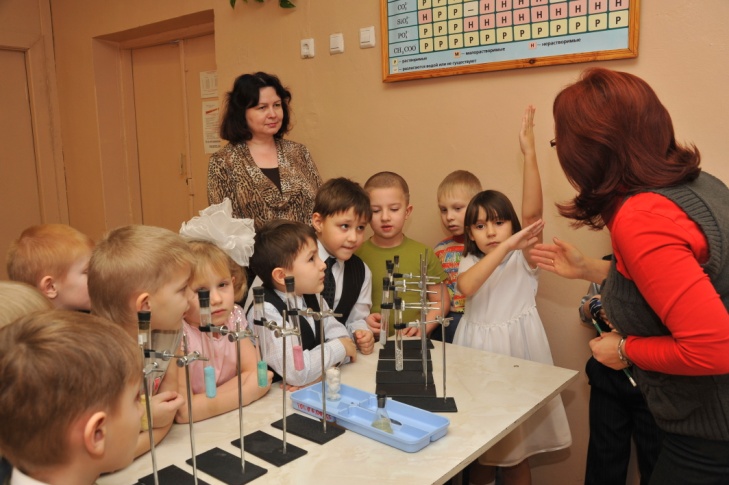 Цель муниципальной программы 
cоздание условий для формирования личной успешности обучающихся и воспитанников в обществе через совершенствование муниципальной системы образования
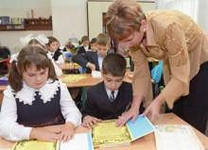 Целевые показатели муниципальной программы
РАСХОДЫ, ПЛАНИРУЕМЫЕ НАПРАВИТЬ НА ПОВЫШЕНИЕ КАЧЕСТВА И ДОСТУПНОСТИ ДОШКОЛЬНОГО ОБРАЗОВАНИЯ В 2016 ГОДУ
Расходы на обеспечение деятельности (оказание услуг) муниципальных учреждений (детские дошкольные учреждения)
В составе расходов на дошкольное образование наибольший объем средств запланирован на:
В составе расходов на общее образование запланированы:
РАСХОДЫ НА МУНИЦИПАЛЬНУЮ ПРОГРАММУ «КУЛЬТУРА ГОРОДА УРАЙ» 
НА 2012-2016 ГОДЫ В 2016 ГОДУ, ТЫС. РУБЛЕЙ
Цель муниципальной программы 
совершенствование комплексной системы мер по  реализации муниципальной  политики в сфере  культуры
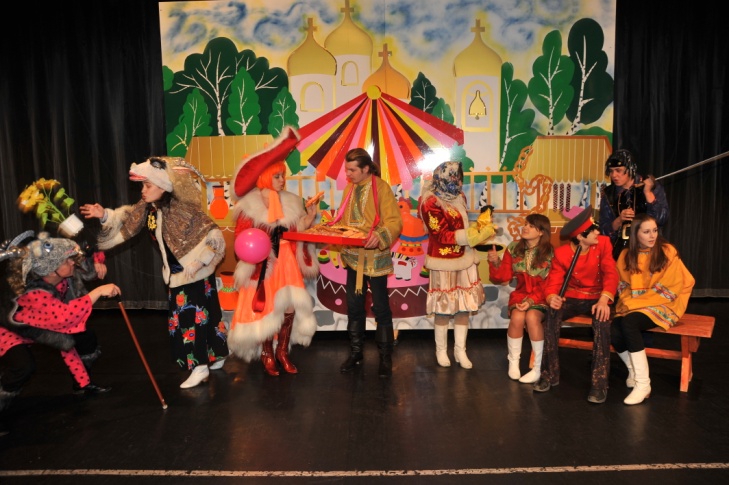 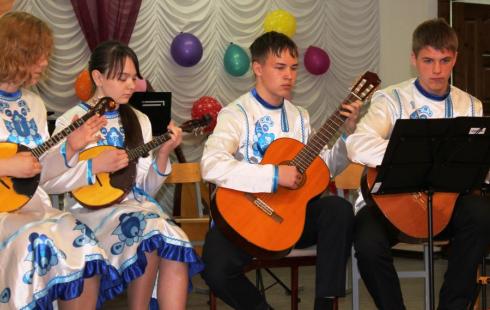 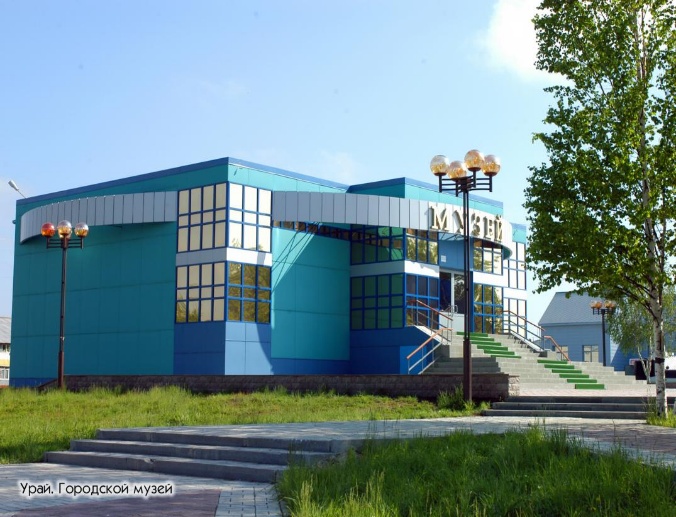 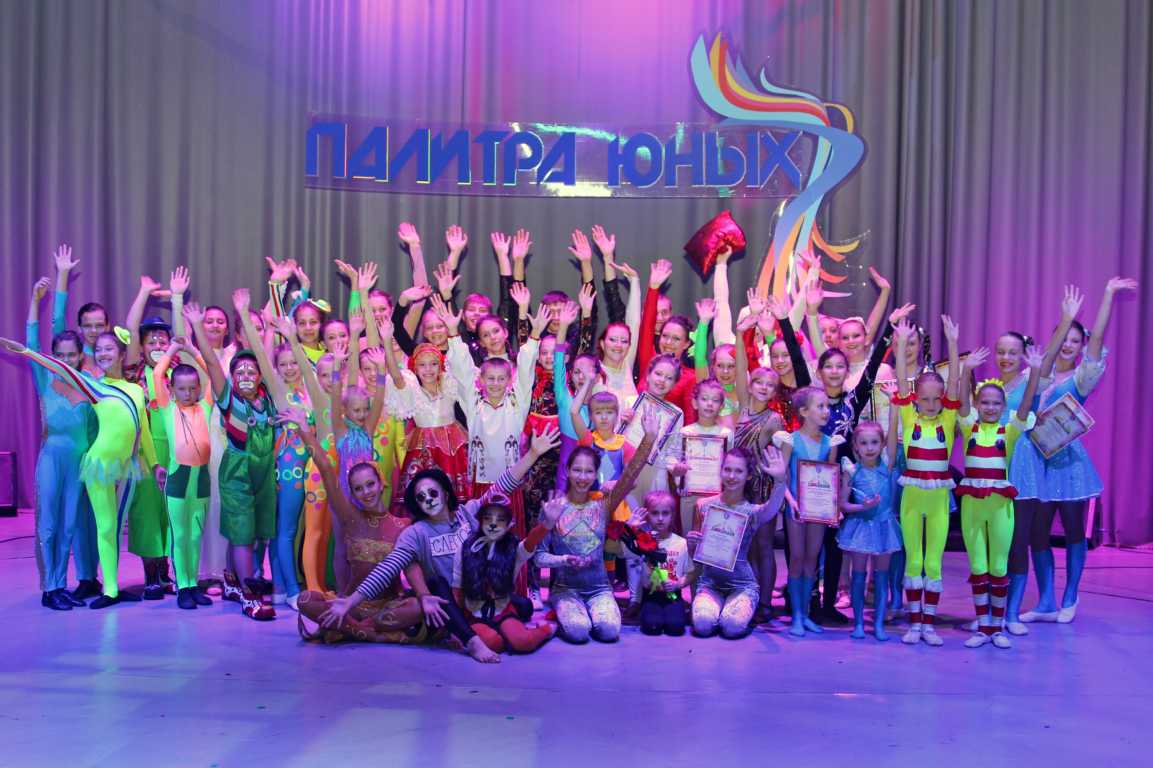 Целевые показатели муниципальной программы
РАСХОДЫ НА МУНИЦИПАЛЬНУЮ ПРОГРАММУ «РАЗВИТИЕ ФИЗИЧЕСКОЙ КУЛЬТУРЫ, СПОРТА И ТУРИЗМА В ГОРОДЕ УРАЙ» 
НА 2016-2018 ГОДЫ В 2016 ГОДУ, ТЫС.РУБЛЕЙ
Цель муниципальной программы
создание условий, ориентирующих жителей города Урай на здоровый образ жизни, в том числе на занятия физической культурой и спортом, увеличение количества жителей города Урай, занимающихся физической культурой и спортом, развитие детско-юношеского спорта, системы отбора и подготовки спортивного резерва,  создание условий для развития внутреннего и въездного туризма на территории города Урай
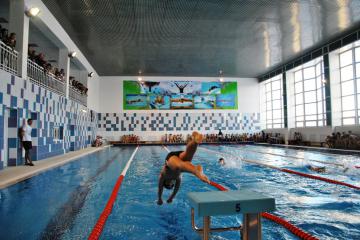 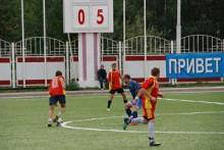 Подпрограмма 1 «Развитие физической культуры и спорта в городе Урай» (обеспечение деятельности (оказание услуг) муниципальных учреждений (МБОУ ДОД «ДЮСШ «Старт», МБОУ ДОД «ДЮСШ «Звезды Югры», проведение городских физкультурных и спортивно-массовых мероприятий)
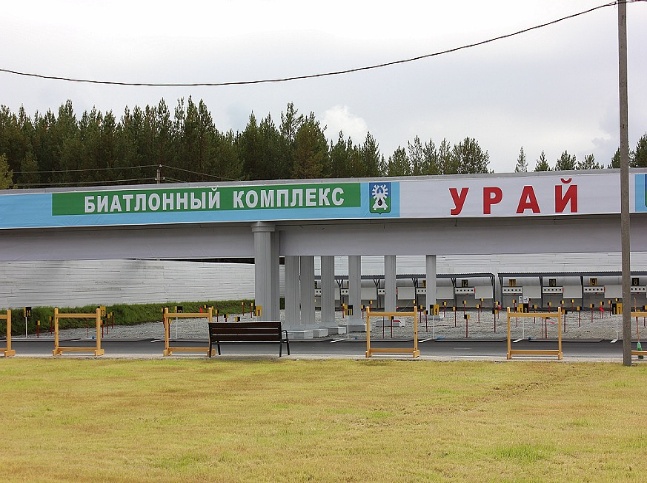 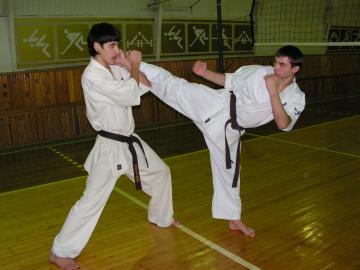 В IV квартале 2015 года введен в эксплуатаццю объект «Лыжная база»
Целевые показатели муниципальной программы
РАСХОДЫ НА МУНИЦИПАЛЬНУЮ ПРОГРАММУ «МОЛОДЕЖЬ ГОРОДА УРАЙ» 
НА 2016-2020 ГОД В 2016 ГОДУ, ТЫС.РУБЛЕЙ
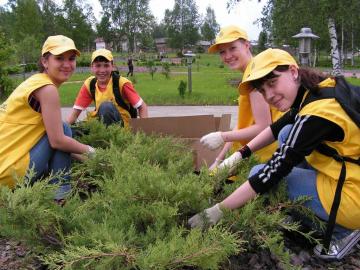 Цель муниципальной программы
 создание условий для включения молодежи как активного субъекта в процессы социально-экономического, общественно-политического, социокультурного развития общества
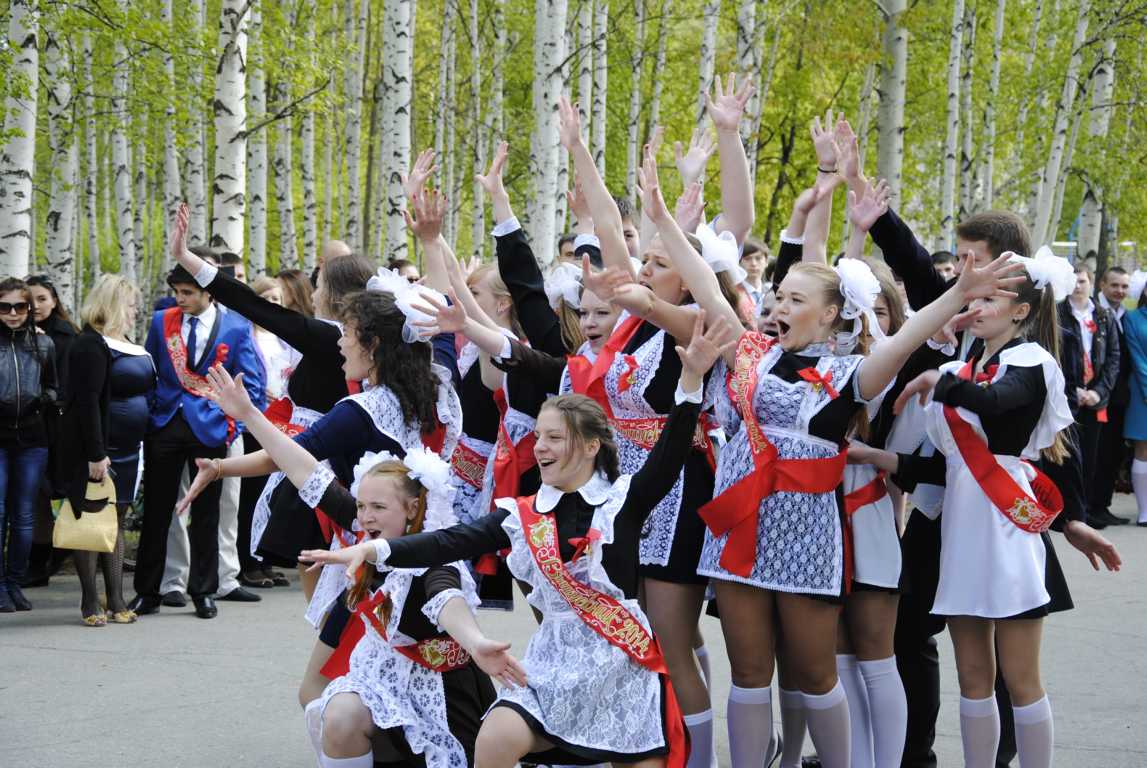 заработная плата подростков, 
 участие молодежи в городских и окружных мероприятиях, 
 развитие сети подростковых клубов по месту жительства, 
 профориентационные мероприятия
Целевые показатели муниципальной программы
Слайд 5.5.
РАСХОДЫ НА МУНИЦИПАЛЬНУЮ ПРОГРАММУ «ПОДДЕРЖКА СОЦИАЛЬНО ОРИЕНТИРОВАННЫХ НЕКОММЕРЧЕСКИХ ОРГАНИЗАЦИЙ В ГОРОДЕ УРАЙ» НА 2015-2017 ГОДЫ В 2016 ГОДУ, ТЫС.РУБЛЕЙ
Цель муниципальной программы 
создание условий для эффективного использования потенциала социально ориентированных некоммерческих организаций в решении задач социально-экономического развития и повышения активности населения города Урай
Целевые показатели муниципальной программы
РАСХОДЫ НА МУНИЦИПАЛЬНУЮ ПРОГРАММУ «ИНФОРМАЦИОННОЕ ОБЩЕСТВО - УРАЙ» НА 2016-2018 ГОДЫ В 2016 ГОДУ, ТЫС.РУБЛЕЙ
Цель муниципальной программы
повышение качества жизни населения города Урай, развитие экономической, социально-политической, культурной и духовной сфер жизни общества и совершенствование системы государственного и муниципального управления на основе использования информационно-коммуникационных технологий
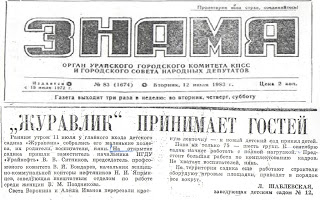 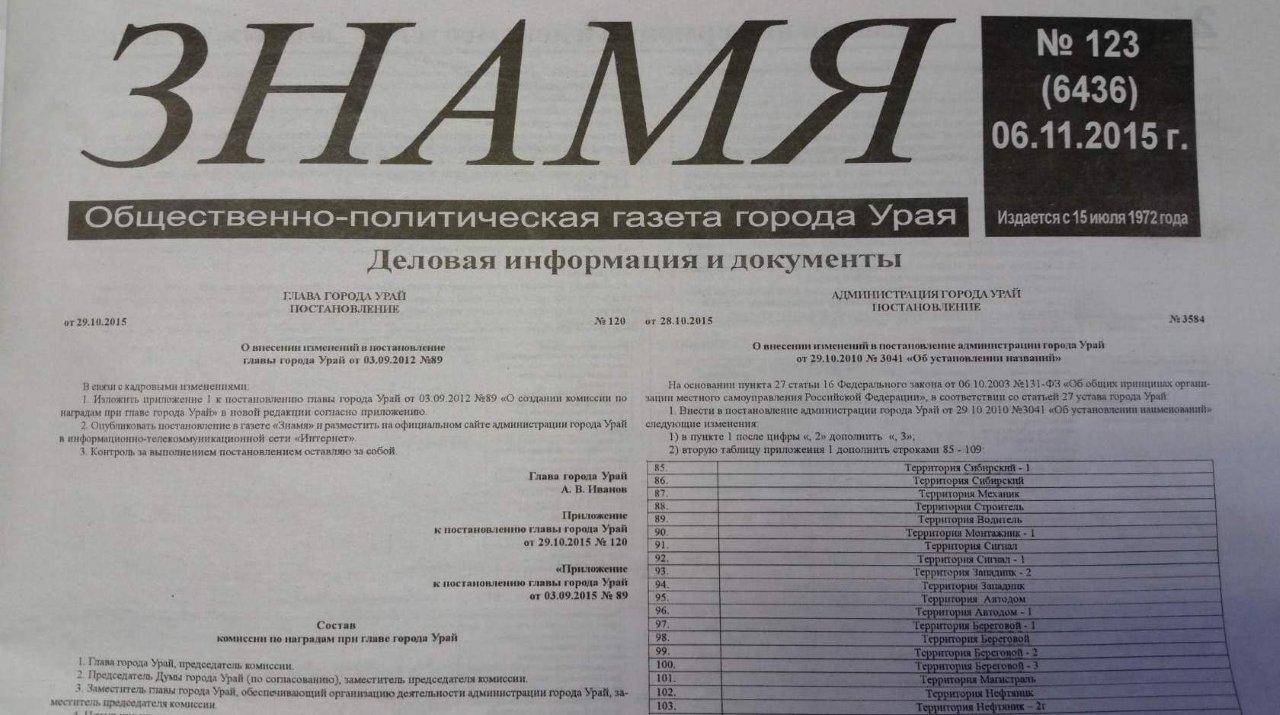 Мероприятия программы:
информационно-рекламные мероприятия,
 развитие и сопровождение информационных порталов и официального сайта города Урай,
 расходы на обеспечение деятельности (оказание услуг) МБУ газета «Знамя»
Целевые показатели муниципальной программы
РАСХОДЫ НА МУНИЦИПАЛЬНУЮ ПРОГРАММУ «РАЗВИТИЕ ЖИЛИЩНО-КОММУНАЛЬНОГО КОМПЛЕКСА И ПОВЫШЕНИЕ ЭНЕРГЕТИЧЕСКОЙ ЭФФЕКТИВНОСТИ В  ГОРОДЕ УРАЙ» НА 2016-2018 ГОДЫ В 2016 ГОДУ, ТЫС.РУБЛЕЙ
Цель муниципальной программы 
формирование благоприятных и комфортных условий для проживания населения на территории города Урай посредством обеспечения надлежащего технического и санитарного состояния объектов жилищно-коммунального комплекса города Урай, повышение надежности и качества предоставления жилищно-коммунальных услуг, повышение эффективности использования топливно-энергетических ресурсов.
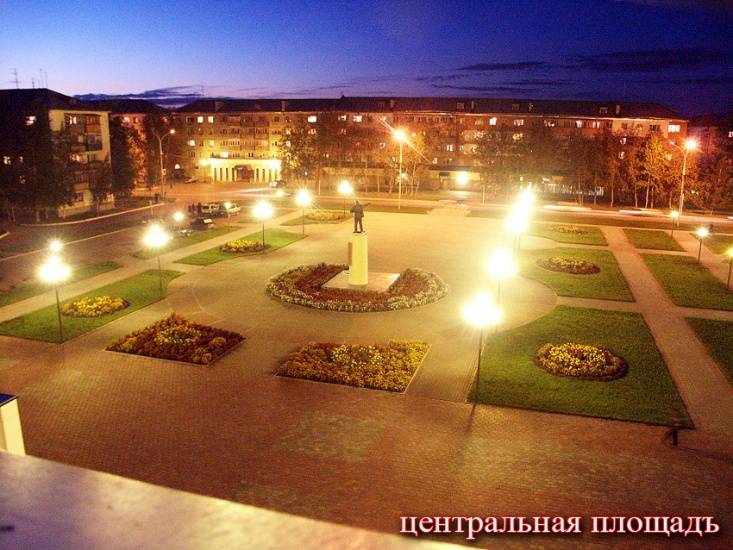 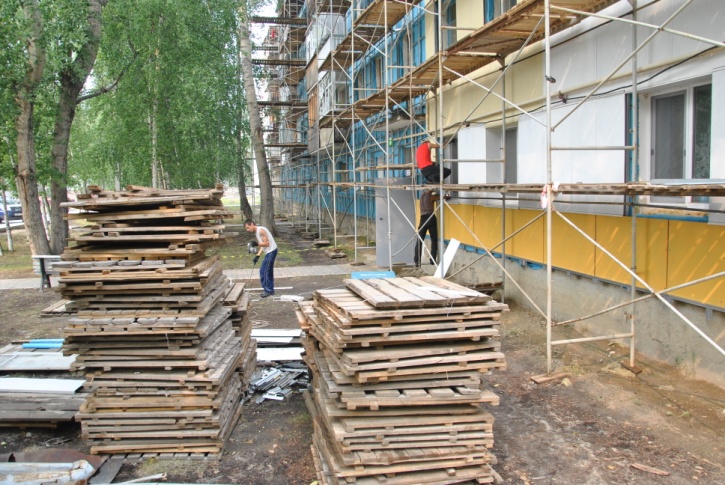 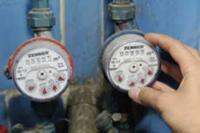 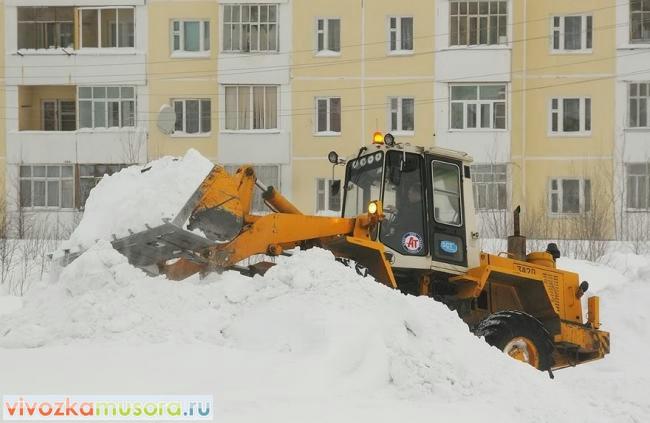 Подпрограмма 1 «Создание условий для обеспечения содержания объектов жилищно-коммунального комплекса города Урай» (содержание дорог, мест массового отдыха населения, объектов благоустройства, уличное освещение, капитальный ремонт МКД)
Подпрограмма 2 «Создание условий для развития энергосбережения и повышения энергетической эффективности в городе Урай» (замена ламп уличного освещения на энергосберегающие)
Целевые показатели муниципальной программы
Целевые показатели муниципальной программы
Целевые показатели муниципальной программы
РАСХОДЫ НА МУНИЦИПАЛЬНУЮ ПРОГРАММУ «КАПИТАЛЬНЫЙ РЕМОНТ И РЕКОНСТРУКЦИЯ СИСТЕМ КОММУНАЛЬНОЙ ИНФРАСТРУКТУРЫ ГОРОДА УРАЙ НА 2014-2020 ГОДЫ В 2016 ГОДУ, ТЫС.РУБЛЕЙ
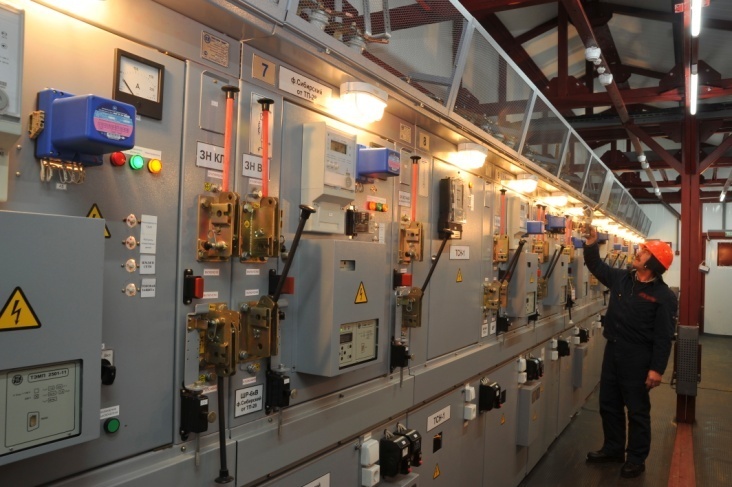 Цель муниципальной программы                                          повышение надежности функционирования систем жизнеобеспечения населения, предотвращение ситуаций, которые могут привести к нарушению функционирования систем жизнеобеспечения населения, снижение энергозатрат, повышение энергоэффективности систем жизнеобеспечения.
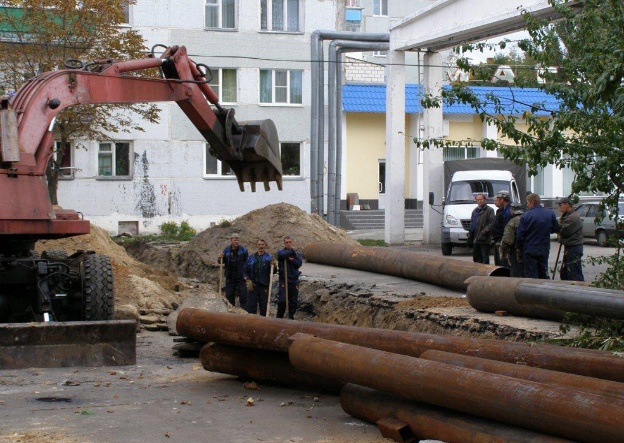 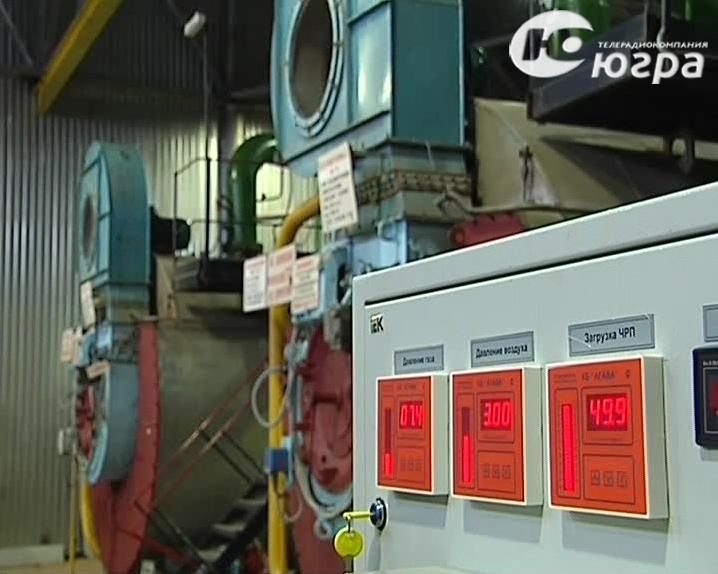 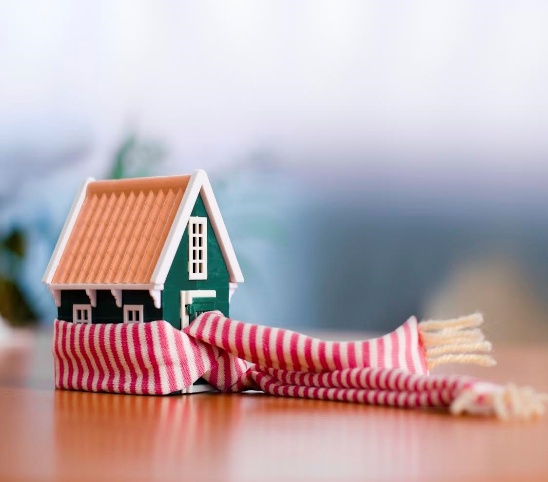 Основные задачи:
 снижение уровня износа объектов коммунальной инфраструктуры;
 повышение энергоэффективности функционирования систем коммунальной инфраструктуры;
 создание условий для нормативной замены ветхих инженерных сетей;
 снижение издержек на производство и транспортировку коммунальных услуг.
Целевые показатели муниципальной программы
Целевые показатели муниципальной программы
РАСХОДЫ НА МУНИЦИПАЛЬНУЮ  ПРОГРАММУ «УЛУЧШЕНИЕ ЖИЛИЩНЫХ УСЛОВИЙ ГРАЖДАН, ПРОЖИВАЮЩИХ НА ТЕРРИТОРИИ МУНИЦИПАЛЬНОГО ОБРАЗОВАНИЯ ГОРОД УРАЙ» 
НА 2016-2018 ГОДЫ В 2016 ГОДУ, ТЫС.РУБЛЕЙ
Цель муниципальной программы cоздание условий, способствующих улучшению жилищных условий и качества жилищного обеспечения граждан, проживающих на территории муниципального образования город Урай
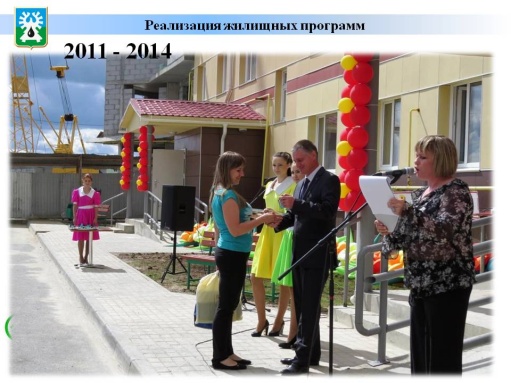 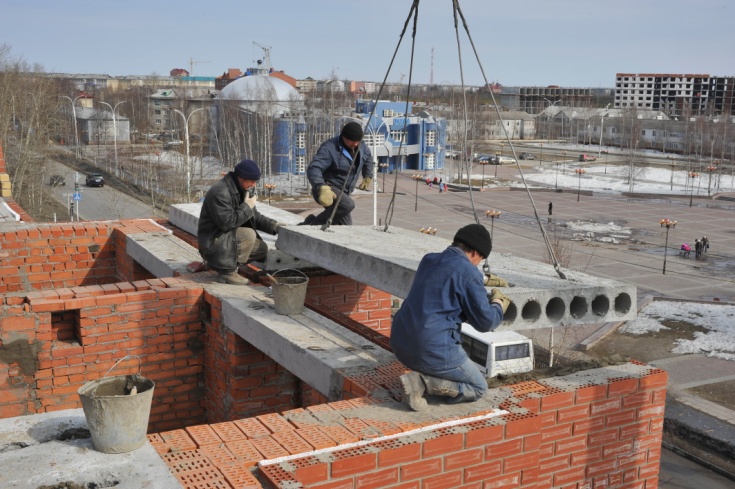 Основные задачи:
 уменьшение числа домов на территории города Урай, жилые помещения в которых признаны непригодными для проживания, либо аварийных;
 уменьшение числа семей, нуждающихся в улучшении жилищных условий;
 формирование специализированного жилищного фонда
Мероприятия программы:
приобретение  жилья,
обеспечение жильем молодых семей" 
федеральной целевой программы 
"Жилище" на 2015-2020 годы,
выкупная стоимость за изымаемые
 жилые помещения
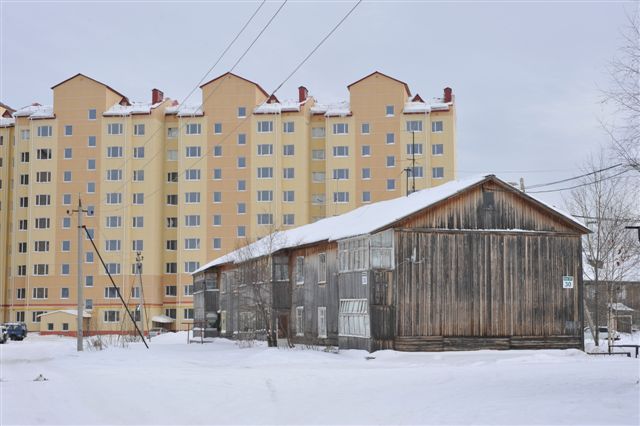 Целевые показатели муниципальной программы
Целевые показатели муниципальной программы
РАСХОДЫ НА МУНИЦИПАЛЬНУЮ  ПРОГРАММУ «ПРОЕКТИРОВАНИЕ И СТРОИТЕЛЬСТВО ИНЖЕНЕРНЫХ СЕТЕЙ КОММУНАЛЬНОЙ ИНФРАСТРУКТУРЫ В ГОРОДЕ УРАЙ» 
НА 2014-2020 ГОДЫ В 2016 ГОДУ, ТЫС.РУБЛЕЙ
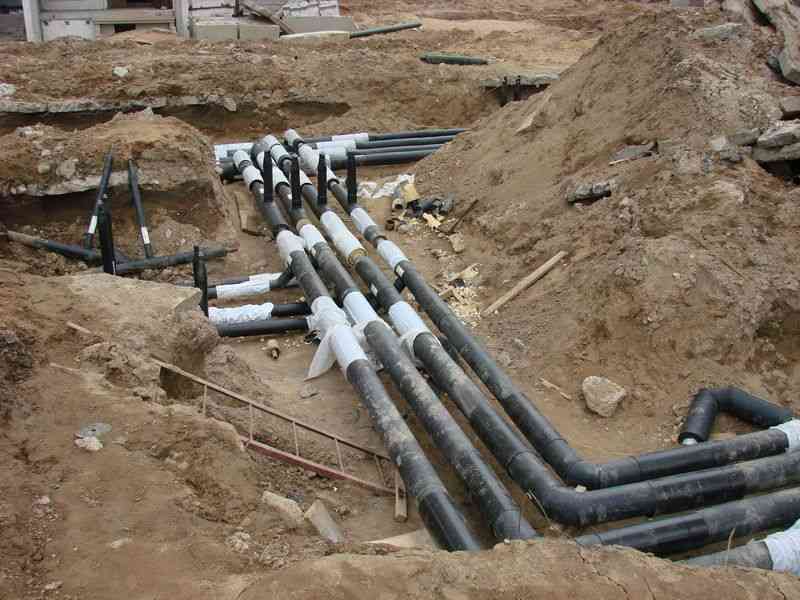 Цель муниципальной программы
создание условий для увеличения объемов жилищного строительства;
обеспечение населения города  коммунальными услугами нормативного качества;
обеспечение надежной и эффективной работы коммунальной инфраструктуры;
обеспечение экологической безопасности, в части обеспечения жителей города коммунальными услугами.
Строительство объекта "Инженерные сети мкр.1А», предусмотренное Адресной инвестиционной  программой ХМАО-Югры
Целевые показатели муниципальной программы
РАСХОДЫ НА МУНИЦИПАЛЬНУЮ  ПРОГРАММУ «РАЗВИТИЕ ТРАНСПОРТНОЙ
СИСТЕМЫ ГОРОДА УРАЙ» 
НА 2016-2020 ГОДЫ В 2016 ГОДУ, ТЫС.РУБЛЕЙ
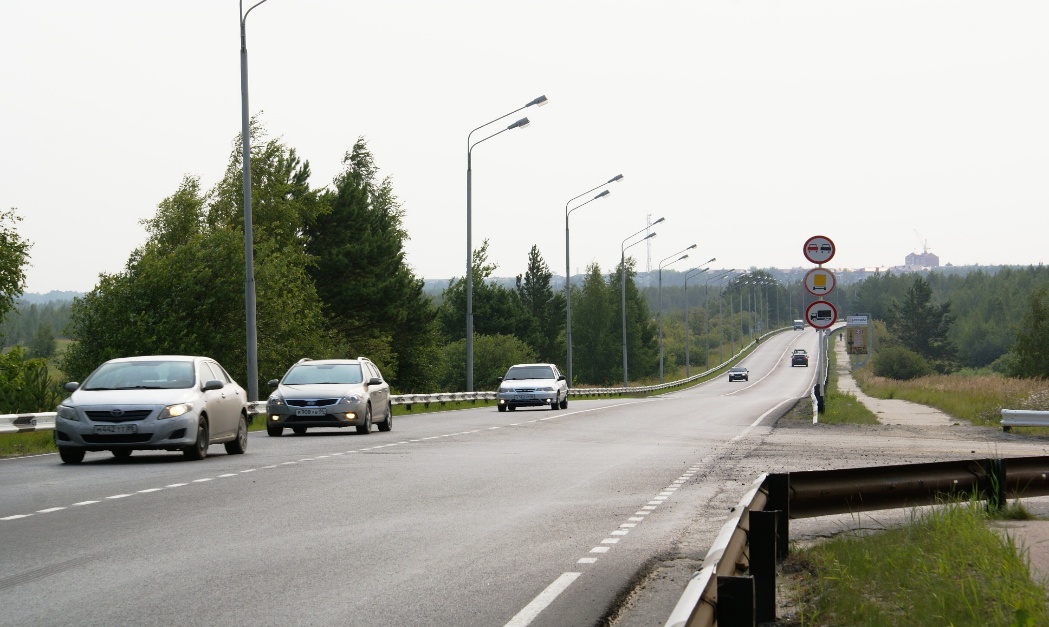 Цель муниципальной программы
совершенствование существующих и развитие сети автомобильных дорог общего пользования местного значения, повышение пропускной способности транспортных потоков на улично-дорожной сети, повышение безопасности дорожного движения в городе Урай, обеспечение доступности и повышение качества транспортных услуг населению города Урай
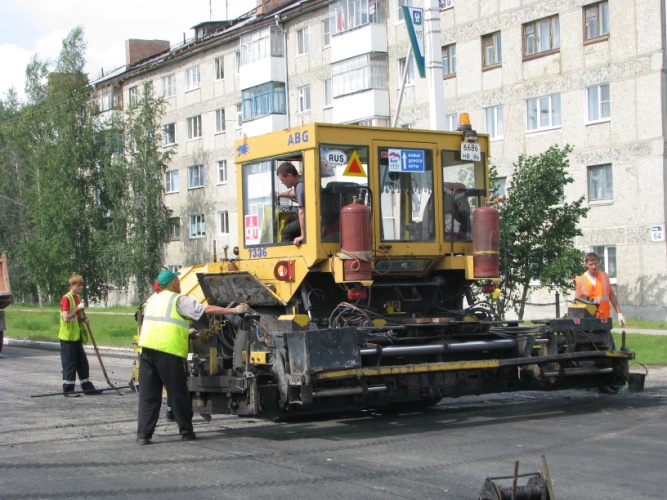 Подпрограмма 1 «Дорожное хозяйство» (реконструкция автомобильной дороги по ул. Нефтяников, ремонт автомобильных дорог по       ул. Югорская, Весенняя, Звонкая, Звездная, Школьная) 
 Подпрограмма 2 «Транспорт»  (организация транспортного обслуживания населения и юридических лиц при переправлении через грузовую и пассажирскую переправы, организованные через реку Конда в летний и зимний периоды, организация транспортного обслуживания населения на городских и дачных (сезонных) автобусных маршрутах)
Целевые показатели муниципальной программы
тыс.рублей
РАСХОДЫ НА МУНИЦИПАЛЬНУЮ ПРОГРАММУ
 «ОХРАНА ОКРУЖАЮЩЕЙ СРЕДЫ В ГРАНИЦАХ ГОРОДА УРАЙ»
 НА 2012-2016 ГОДЫ В 2016 ГОДУ, ТЫС.РУБЛЕЙ
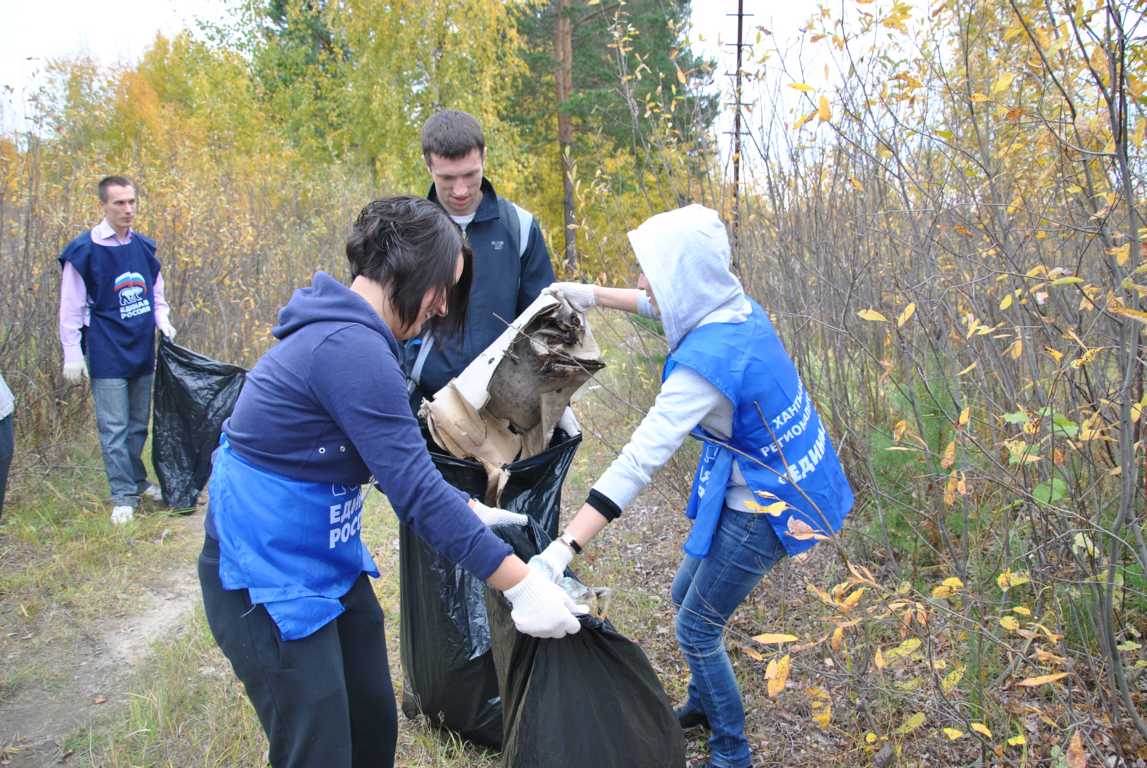 Цель муниципальной программы 
обеспечение права жителей города Урай на благоприятную окружающую среду;
обеспечение исполнения требований законодательства Российской Федерации в сфере охраны окружающей среды;
формирование знаний населения города Урай в сфере охраны окружающей среды.
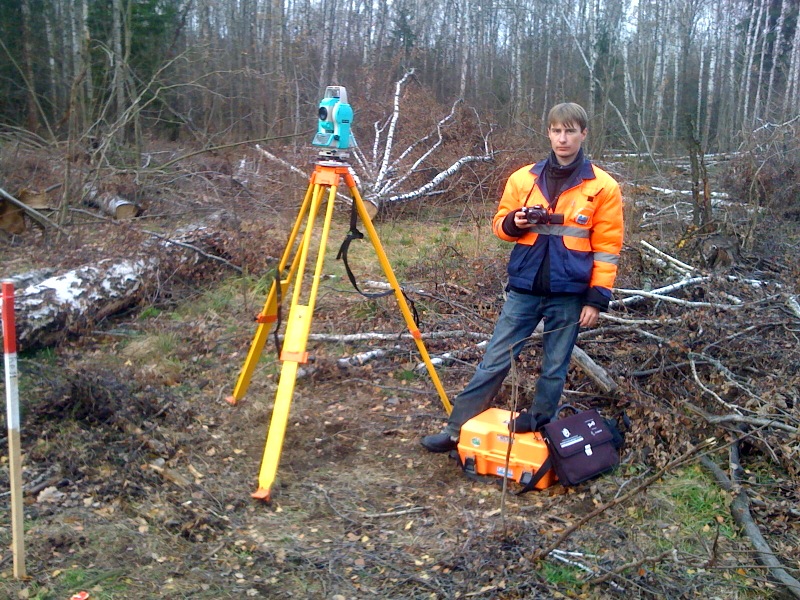 Мероприятия программы:
I этап лесоустроительных работ
с целью передачи лесов в Гослесфонд;

 санитарная очистка и ликвидация 
несанкционированных свалок на территории города
Целевые показатели муниципальной программы
РАСХОДЫ НА МУНИЦИПАЛЬНУЮ ПРОГРАММУ «ОБЕСПЕЧЕНИЕ ГРАДОСТРОИТЕЛЬНОЙ ДЕЯТЕЛЬНОСТИ НА ТЕРРИТОРИИ ГОРОДА УРАЙ» 
НА 2015-2017 ГОД В 2016 ГОДУ, ТЫС.РУБЛЕЙ
Цель муниципальной программы 
создание условий для устойчивого развития территорий города, рационального использования природных ресурсов на основе документов градорегулирования, способствующих дальнейшему развитию жилищной, инженерной, транспортной и социальной инфраструктур города, с учетом интересов граждан, организаций и предпринимателей по созданию благоприятных условий жизнедеятельности;
вовлечение в оборот земель, находящихся в государственной и муниципальной собственности;
мониторинг и обновление электронной базы градостроительных данных;
обеспечение информационного и электронного взаимодействия; 
создание условий на территории города Урай для увеличения объемов жилищного строительства, одновременно способствующих обеспечению благоустроенным жильем горожан.
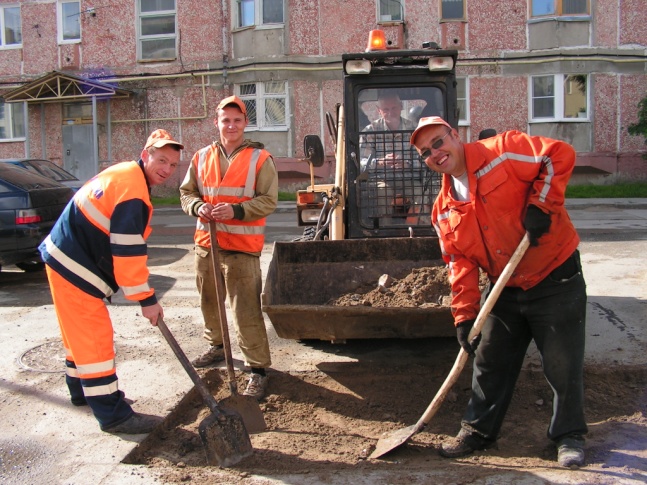 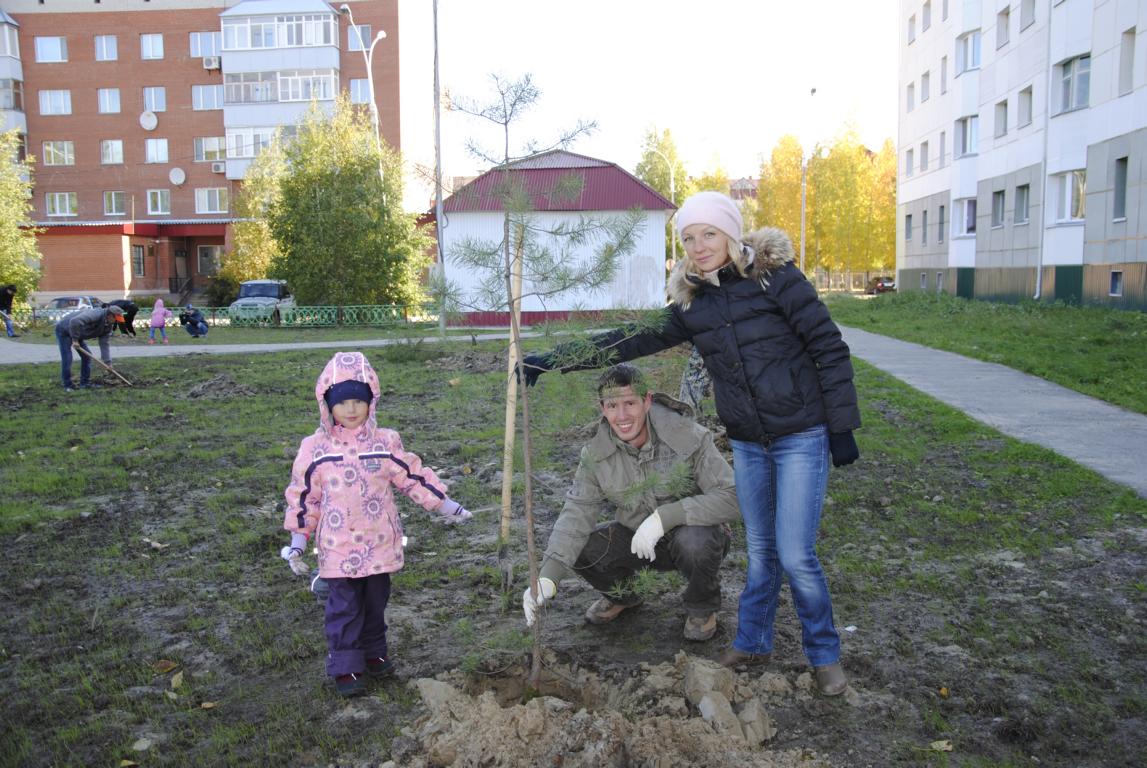 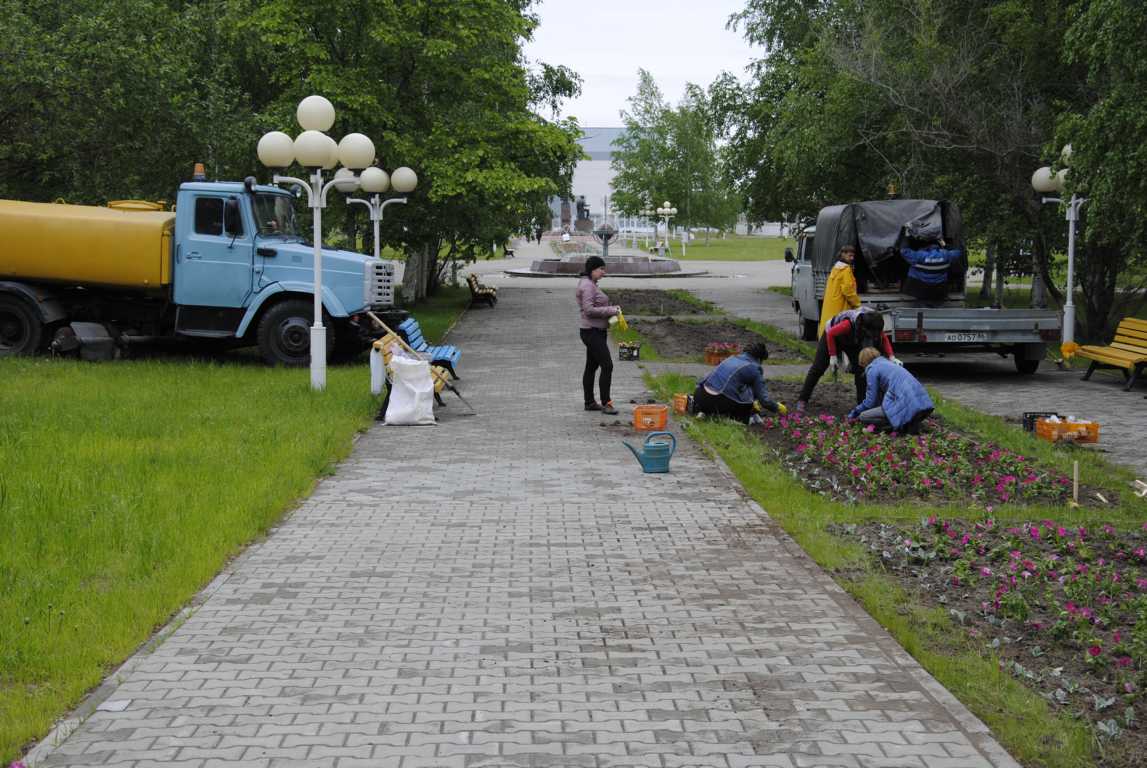 Целевые показатели муниципальной программы
РАСХОДЫ НА МУНИЦИПАЛЬНУЮ ПРОГРАММУ «РАЗВИТИЕ МАЛОГО И СРЕДНЕГО ПРЕДПРИНИМАТЕЛЬСТВА, ПОТРЕБИТЕЛЬСКОГО РЫНКА И СЕЛЬСКОХОЗЯЙСТВЕННЫХ ТОВАРОПРОИЗВОДИТЕЛЕЙ ГОРОДА УРАЙ» 
НА 2016-2020 ГОДЫ В 2016 ГОДУ, ТЫС.РУБЛЕЙ
Цель муниципальной программы
 создание условий для устойчивого развития малого и среднего предпринимательства на территории города Урай;
создание условий для развития потребительского рынка, расширения предложений товаров и услуг на территории города Урай;
создание условий для устойчивого развития агропромышленного комплекса и повышение конкурентоспособности сельскохозяйственной продукции, произведенной на территории города Урай
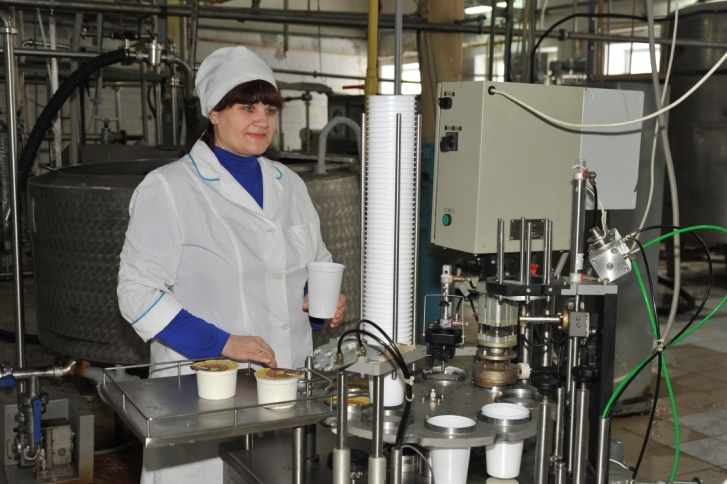 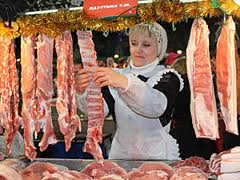 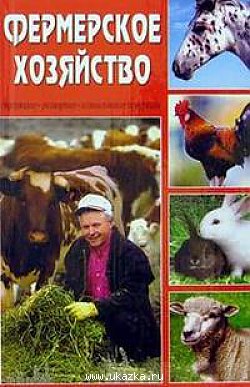 Целевые показатели муниципальной программы
РАССХОДЫ НА МУНИЦИПАЛЬНУЮ  ПРОГРАММУ «СОЗДАНИЕ УСЛОВИЙ ДЛЯ ЭФФЕКТИВНОГО И ОТВЕТСТВЕННОГО УПРАВЛЕНИЯ МУНИЦИПАЛЬНЫМИ ФИНАНСАМИ, ПОВЫШЕНИЯ УСТОЙЧИВОСТИ МЕСТНОГО БЮДЖЕТА ГОРОДСКОГО ОКРУГА ГОРОД УРАЙ. УПРАВЛЕНИЕ МУНИЦИПАЛЬНЫМИ ФИНАНСАМИ В ГОРОДСКОМ ОКРУГЕ ГОРОД УРАЙ» 
НА ПЕРИОД ДО 2020 ГОДА В 2016 ГОДУ, ТЫС.РУБЛЕЙ
Цель муниципальной программы
повышение эффективности бюджетных расходов в долгосрочной перспективе. Обеспечение условий для устойчивого исполнения расходных обязательств муниципального образования и повышения качества управления муниципальными финансами
резервный фонд - 5000,0
обслуживание муниципального долга – 9 551,5
обеспечение деятельности Комитета по финансам - 32 315,2
информационные  листы с целью повышения собираемости налогов -50
Подпрограмма 1 «Организация бюджетного процесса в муниципальном образовании» (организация планирования, исполнения бюджета, кассовое обслуживание исполнения, соблюдения бюджетного законодательства, обеспечение открытости и доступности для граждан, обеспечение деятельности комитета)
Подпрограмма 2  «Обеспечение сбалансированности и устойчивости местного бюджета» (мероприятия в части пополнения местных налогов, соблюдение норм БК)
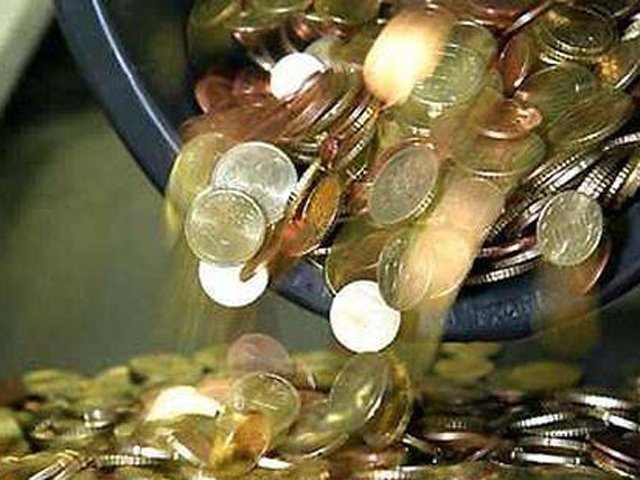 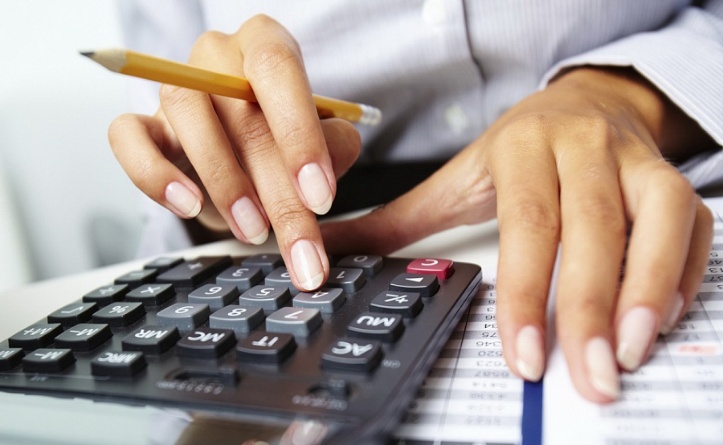 Целевые показатели муниципальной программы
РАСХОДЫ НА МУНИЦИПАЛЬНУЮ  ПРОГРАММУ «СОВЕРШЕНСТВОВАНИЕ И РАЗВИТИЕ МУНИЦИПАЛЬНОГО УПРАВЛЕНИЯ В ГОРОДЕ УРАЙ» НА 2015-2017 ГОД В 2016 ГОДУ, ТЫС.РУБЛЕЙ
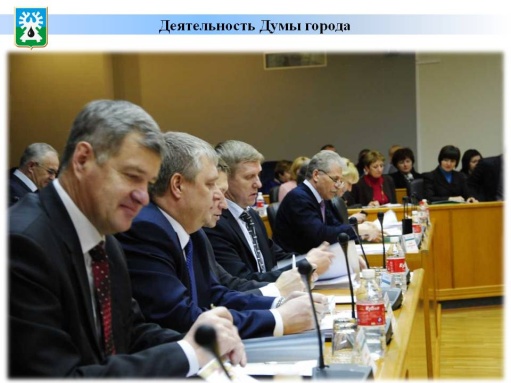 Цель муниципальной программы 
совершенствование муниципального управления,  повышение его эффективности; 
совершенствование организации муниципальной службы; 
повышение эффективности исполнения работниками органов местного самоуправления города Урай своих должностных обязанностей по реализации прав и законных интересов жителей в муниципальном образовании городской округ город Урай.
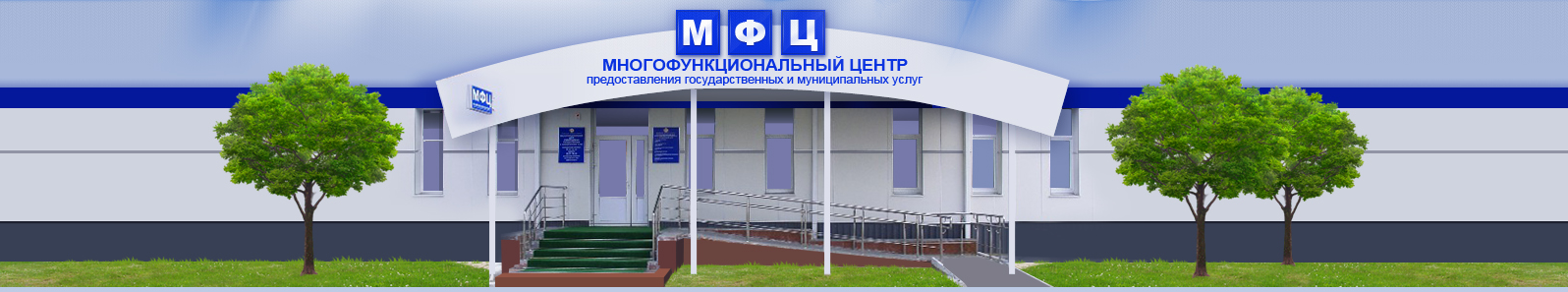 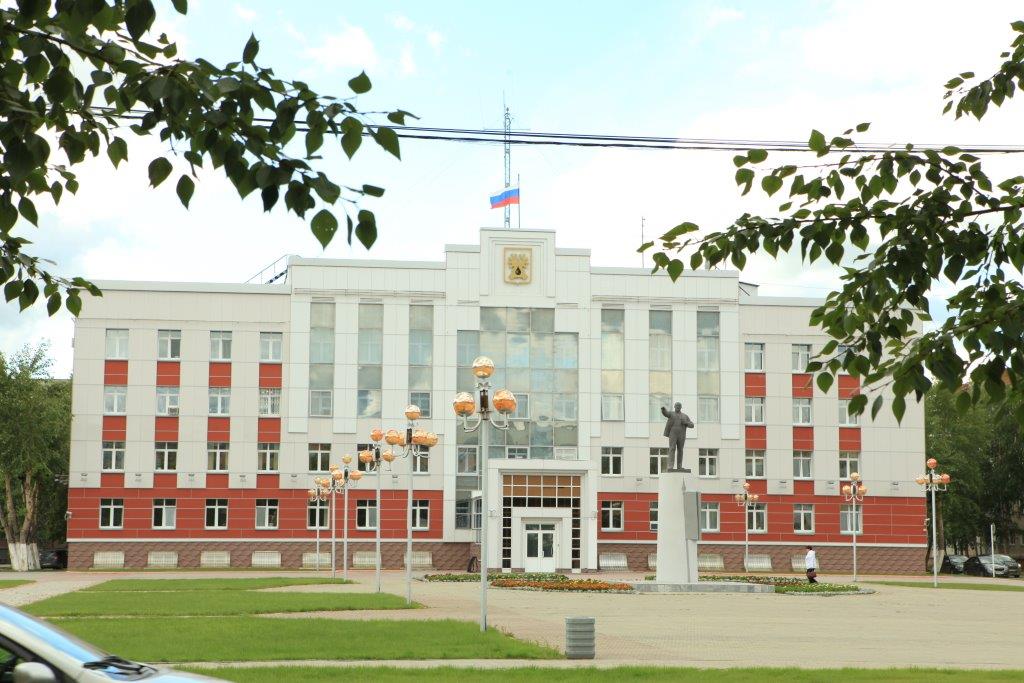 мероприятия по содействию трудоустройству граждан 
                                        -7 298,1
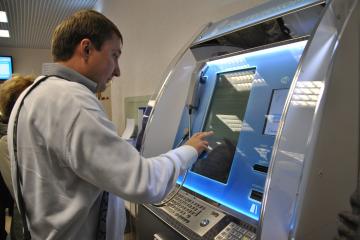 Подпрограмма 1 «Создание условий для совершенствования системы муниципального управления» (обеспечение функций ОМС, переданные госполномочия, содействие трудоустройству граждан)
Подпрограмма 3 «Развитие муниципальной службы и резерва управленческих кадров» (повышение квалификации)
Подпрограмма  4 «Управление и распоряжение муниципальным имуществом муниципального образования город Урай» (расходы , связанные с содержанием казны)
Целевые показатели муниципальной программы
Целевые показатели муниципальной программы
Целевые показатели муниципальной программы
РАСХОДЫ НА МУНИЦИПАЛЬНУЮ ПРОГРАММУ «ПРОФИЛАКТИКА ПРАВОНАРУШЕНИЙ НА ТЕРРИТОРИИ ГОРОДА УРАЙ» 
НА 2015-2017 ГОДЫ В 2016 ГОДУ, ТЫС.РУБЛЕЙ
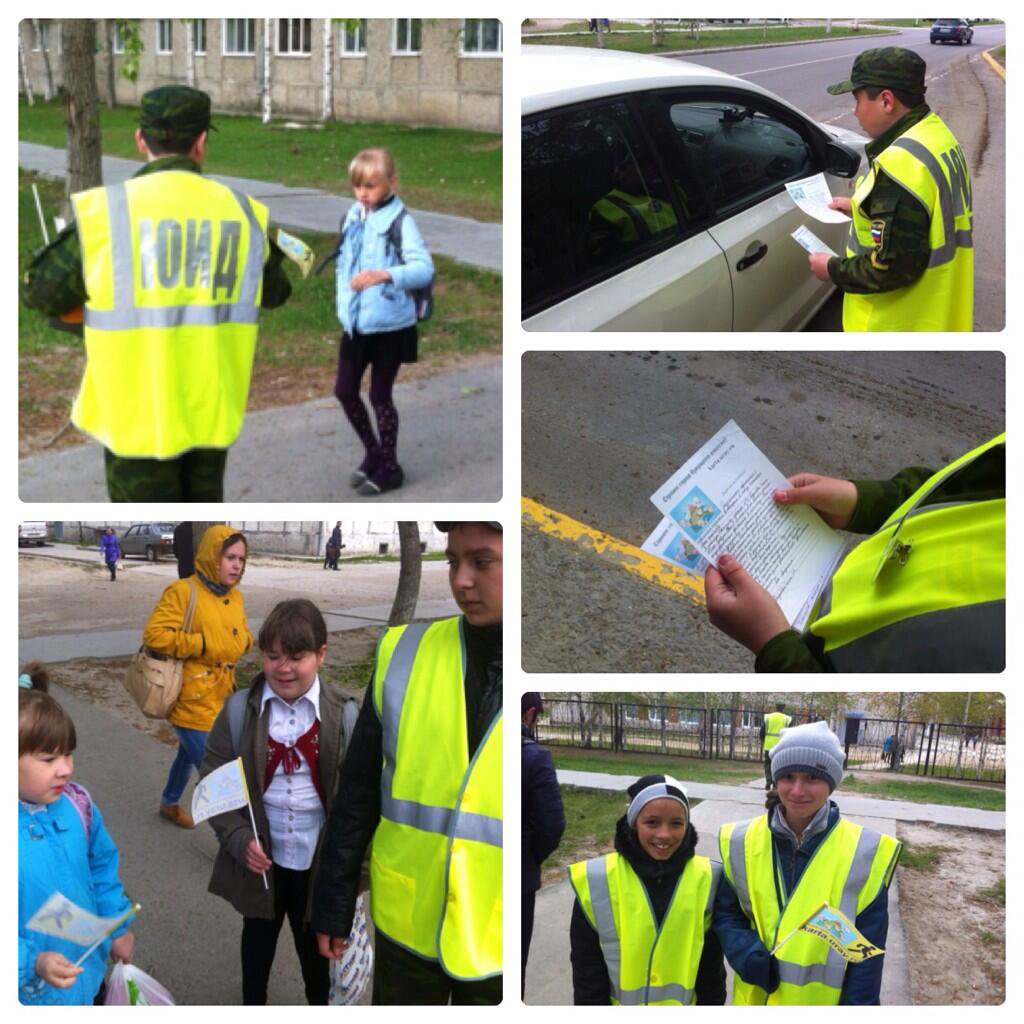 Цель муниципальной программы
обеспечение общественной безопасности, правопорядка и привлечение общественности к осуществлению мероприятий по профилактике правонарушений; 
совершенствование системы профилактики немедицинского потребления наркотиков;
профилактика терроризма и экстремизма
Подпрограмма  1 «Профилактика правонарушений» (мероприятия для несовершеннолетних детей, переданное госполномочие  по административной комиссии, КДН, видеонаблюдение, ДНД)
Подпрограмма  2 «Профилактика незаконного оборота и потребления наркотических средств и психотропных веществ» (мероприятия по профилактики наркомании и пропаганде здорового образа жизни среди подростков и молодежи)
Подпрограмма 3 «Профилактика терроризма и экстремизма» (мероприятия по профилактике терроризма)
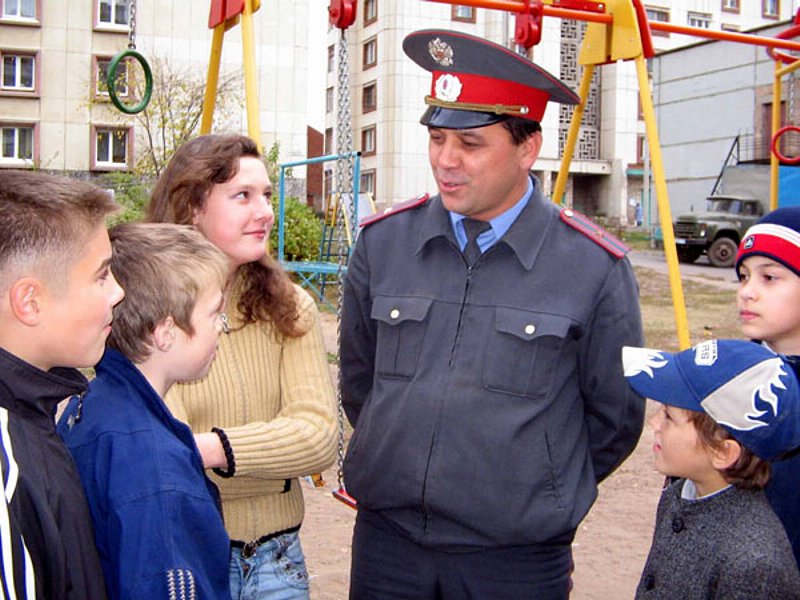 Целевые показатели муниципальной программы
РАСХОДЫ НА МУНИЦИПАЛЬНУЮ ПРОГРАММУ «ЗАЩИТА НАСЕЛЕНИЯ И ТЕРРИТОРИИ ГОРОДСКОГО ОКРУГА ГОРОД УРАЙ ОТ ЧРЕЗВЫЧАЙНЫХ СИТУАЦИЙ, СОВЕРШЕНСТВОВАНИЕ ГРАЖДАНСКОЙ ОБОРОНЫ» 
НА 2013-2018 ГОДЫ В 2016 ГОДУ, ТЫС.РУБЛЕЙ
Цель муниципальной программы 
повышение роли и эффективности работы Урайского городского звена территориальной подсистемы ХМАО – Югры единой государственной системы предупреждения и ликвидации ЧС;
повышение безопасности населения и территории городского  округа  в  особый период  и случаях чрезвычайных ситуаций;               
повышение готовности сил и средств города к проведению аварийно-спасательных и других неотложных работ в случае возникновения ЧС, поиск и спасание людей;
ведение мероприятий гражданской обороны в особый период;
развитие и автоматизация системы управления при угрозе и возникновении ЧС в муниципальном образовании;
создание условий для осуществления эффективной деятельности МКУ«Единая дежурно-диспетчерская служба города Урай»
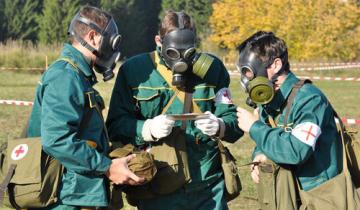 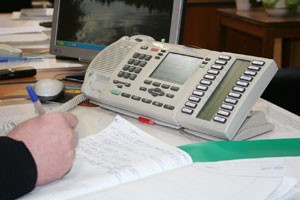 Подпрограмма 1 «Мероприятия в области защиты населения и территории от чрезвычайных ситуаций и гражданской обороны на территории города Урай» (смотры, конкурсы и приобретение средств индивидуальной защиты, обеспечение деятельности МКУ «ЕДДС»)
Подпрограмма 2  «Мероприятия в сфере укрепления пожарной безопасности в городе Урай» (устройство и содержание минерализованных полос, обслуживание системы ОПС в здании администрации)
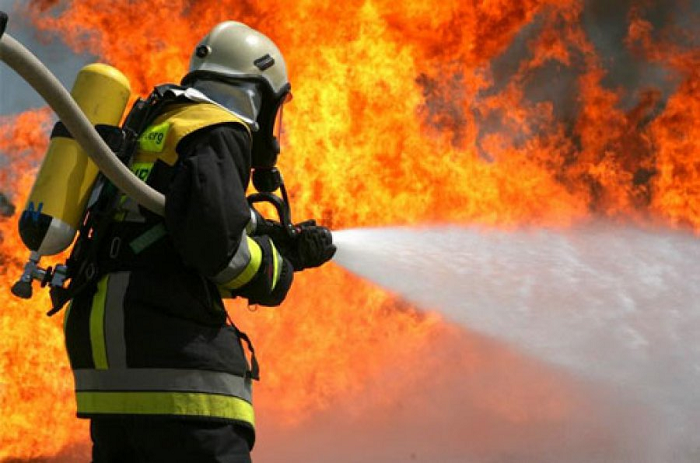 Целевые показатели муниципальной программы
Сравнительный анализ по расходам бюджета города                                                на 2015-2016 годы
тыс.рублей
Ожидаемый средний уровень оплаты труда отдельных категорий работников муниципальных учреждений в сферах образования и культуры в соответствии с Указом Президента РФ
рублей
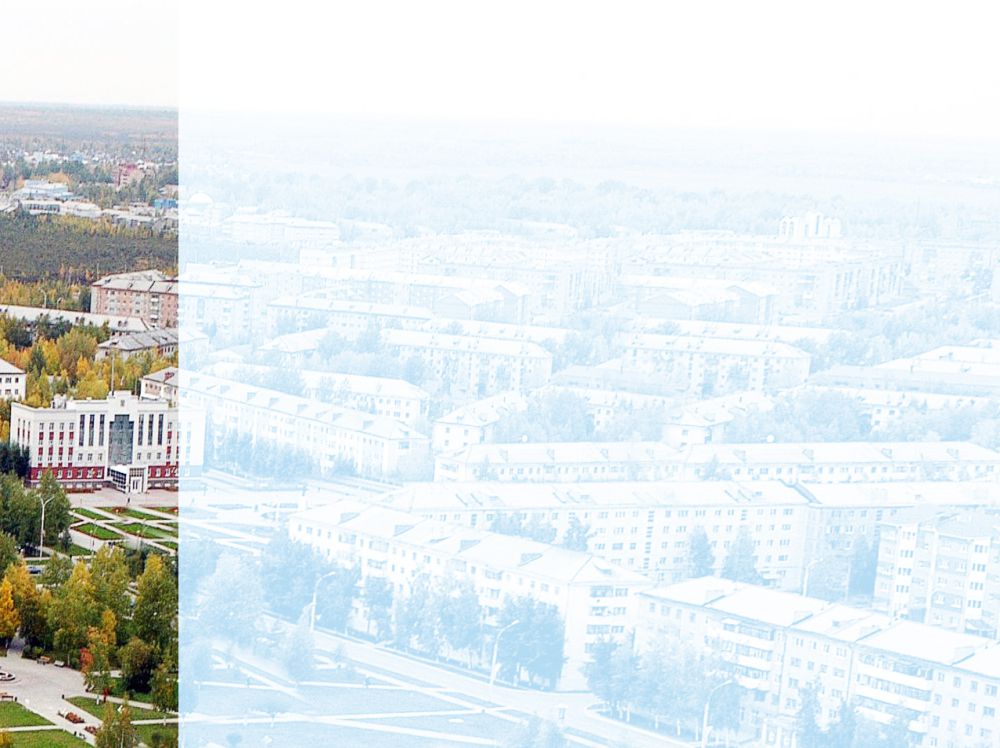 Подготовлено Комитетом по финансам администрации города Урай
Адрес: микрорайон 2, дом 60, город Урай, Тюменская область, Ханты-Мансийский автономный округ – Югра, 628285
E-mail: comfin@uray.ru
Председатель комитета – Хусаинова Ирина Валериевна, тел.: (34676) 2-33-56